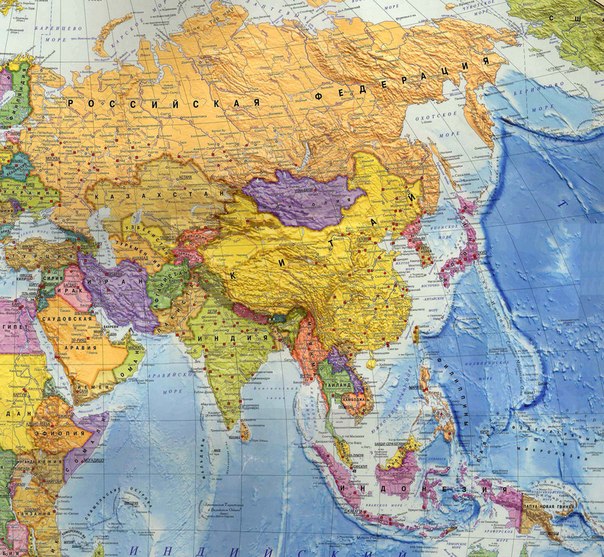 Учнів 33-е групи: 
Котильової Ані, 
Костюк Тетяни, 
Дементьєва Микити
Розробка сценарію заходів демографічної політики Азії
Демографічна ситуація в Азії
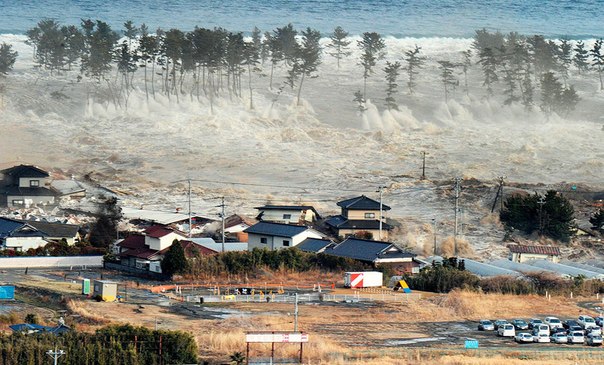 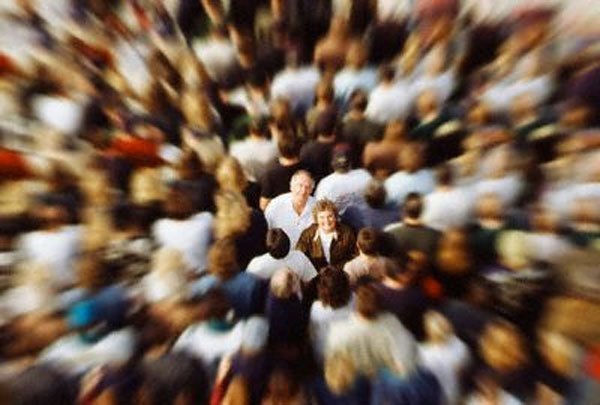 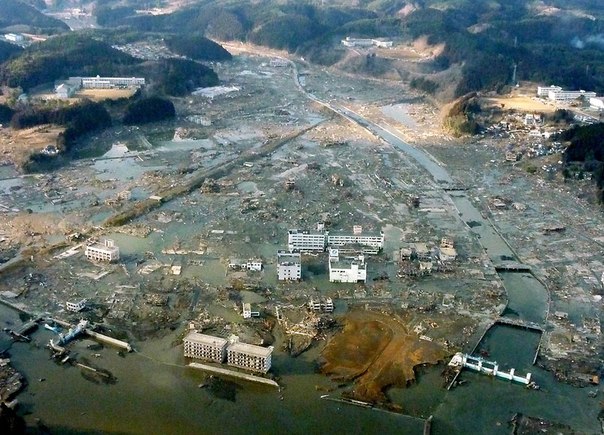 Демографічний потенціал Китаю
Демографічний потенціал 
Китаю
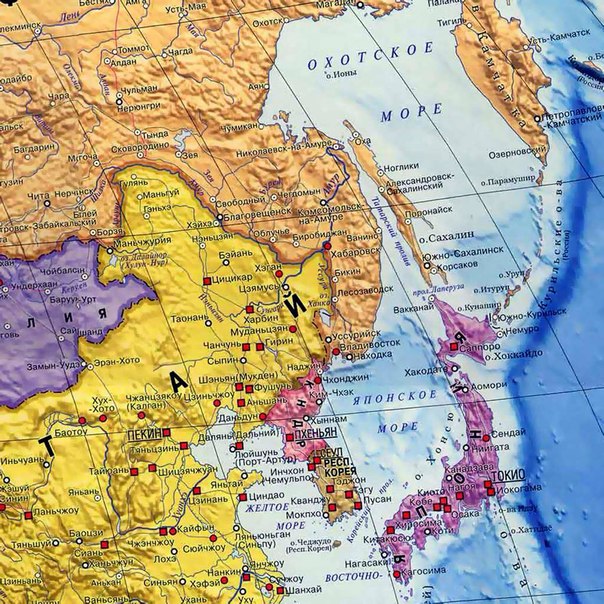 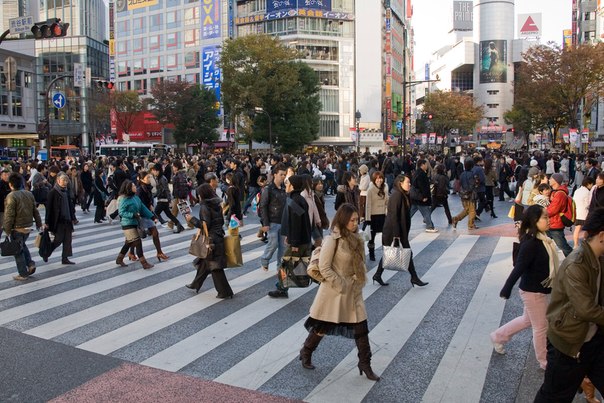 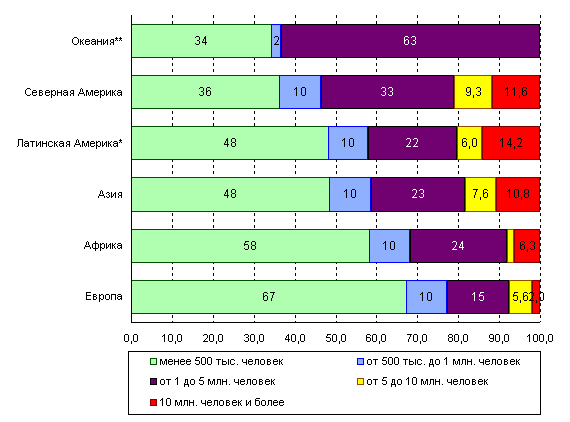 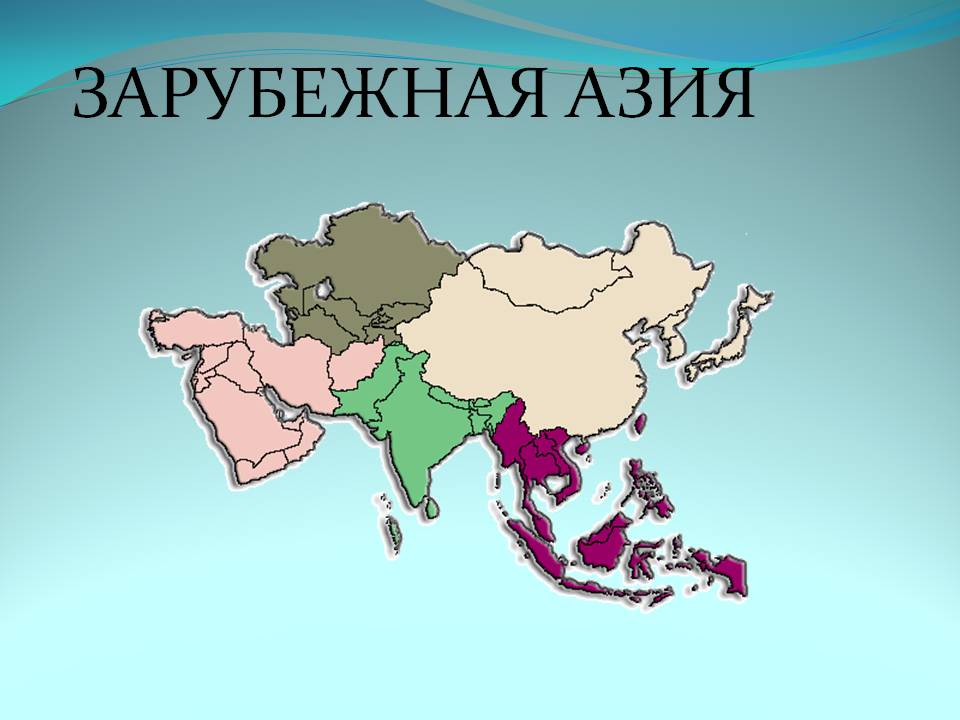 Демографічна ситуація в Азії
Населення Індії
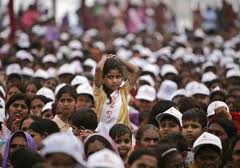 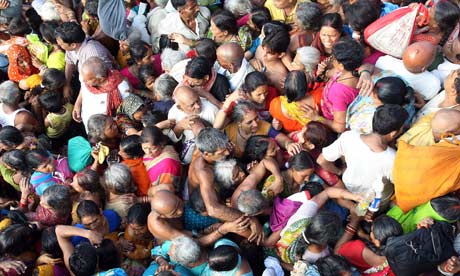 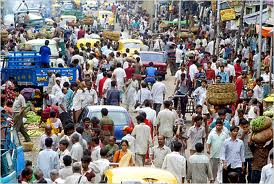 Росія
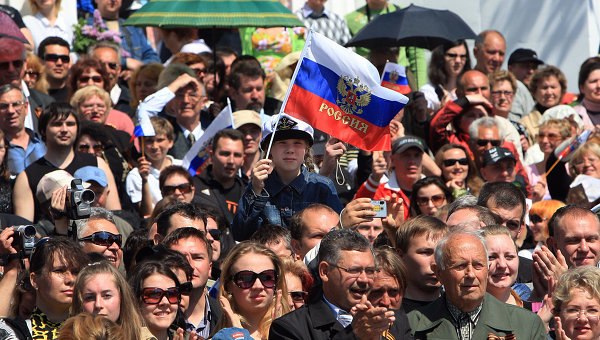 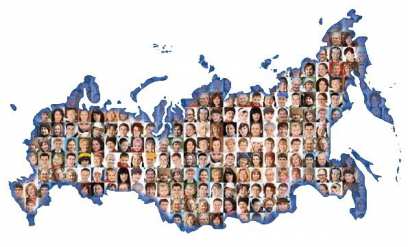 Японія
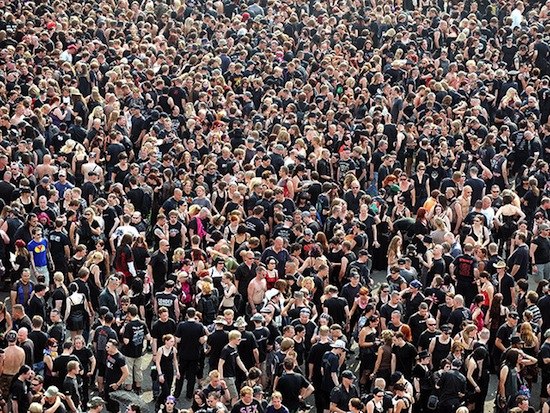 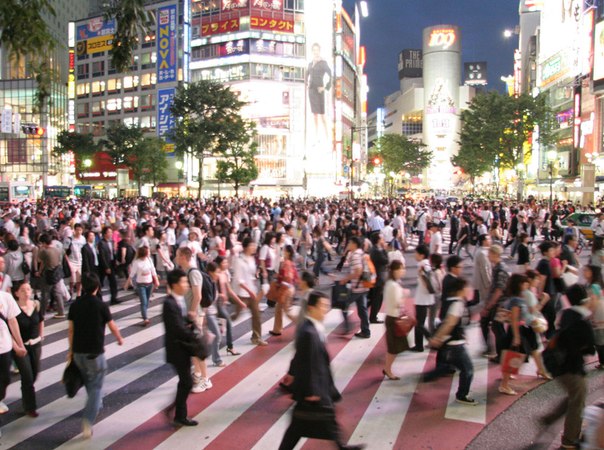